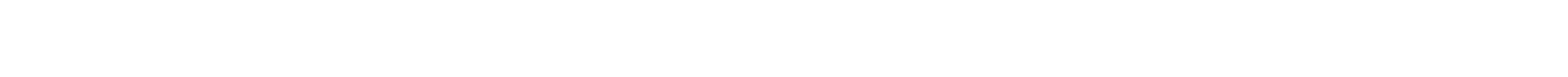 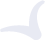 WELCOME
CHILDREN'S  SPRING 
FESTIVAL
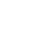 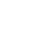 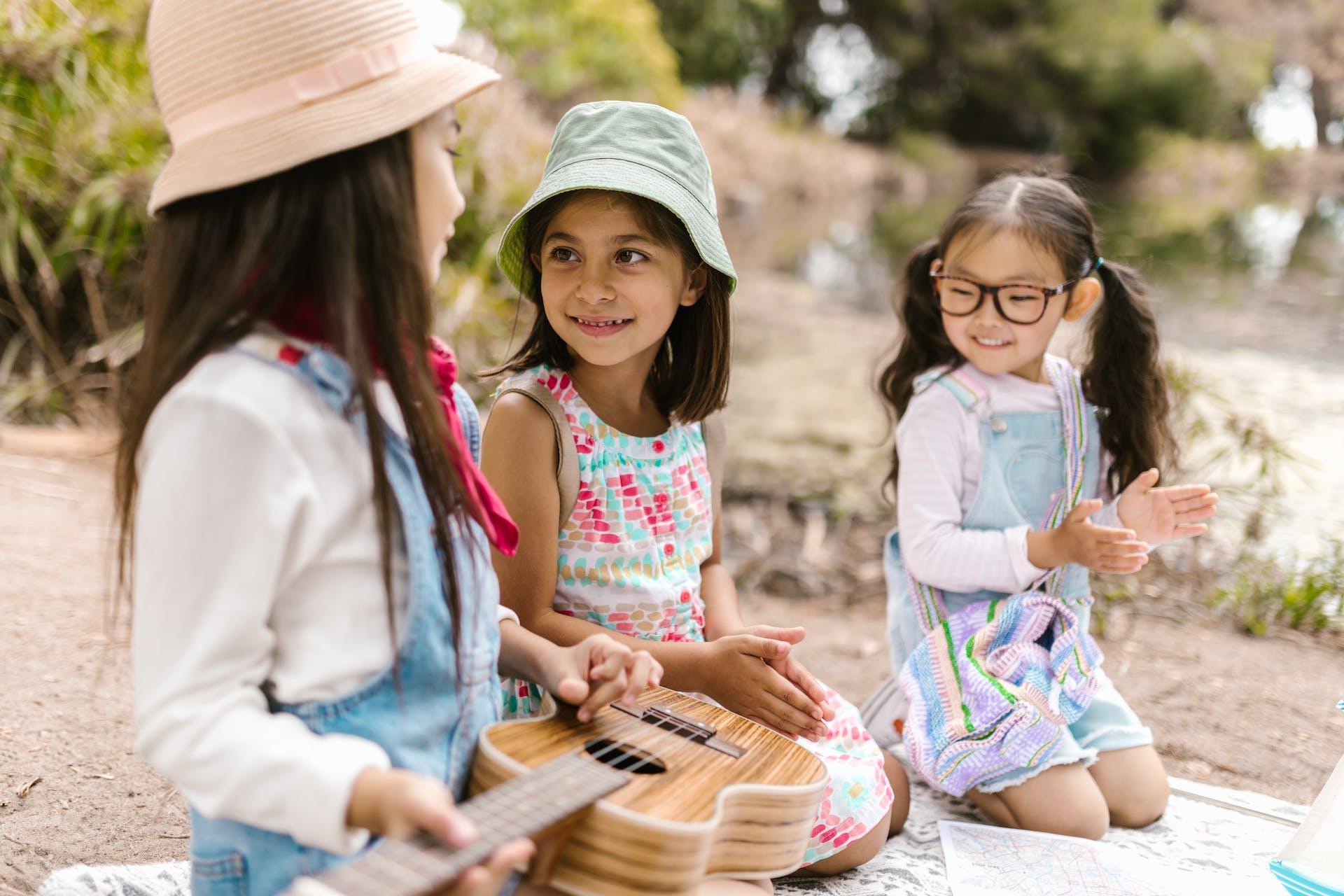 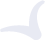 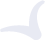 Welcome to the Children's Spring Festival, a joyful celebration of the season filled with laughter, games, and delightful activities for kids of all ages.
Blooming Fun for Every Little One
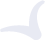 Join Us On
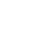 CONTACT US:
[Date] from [Time] at [Location]
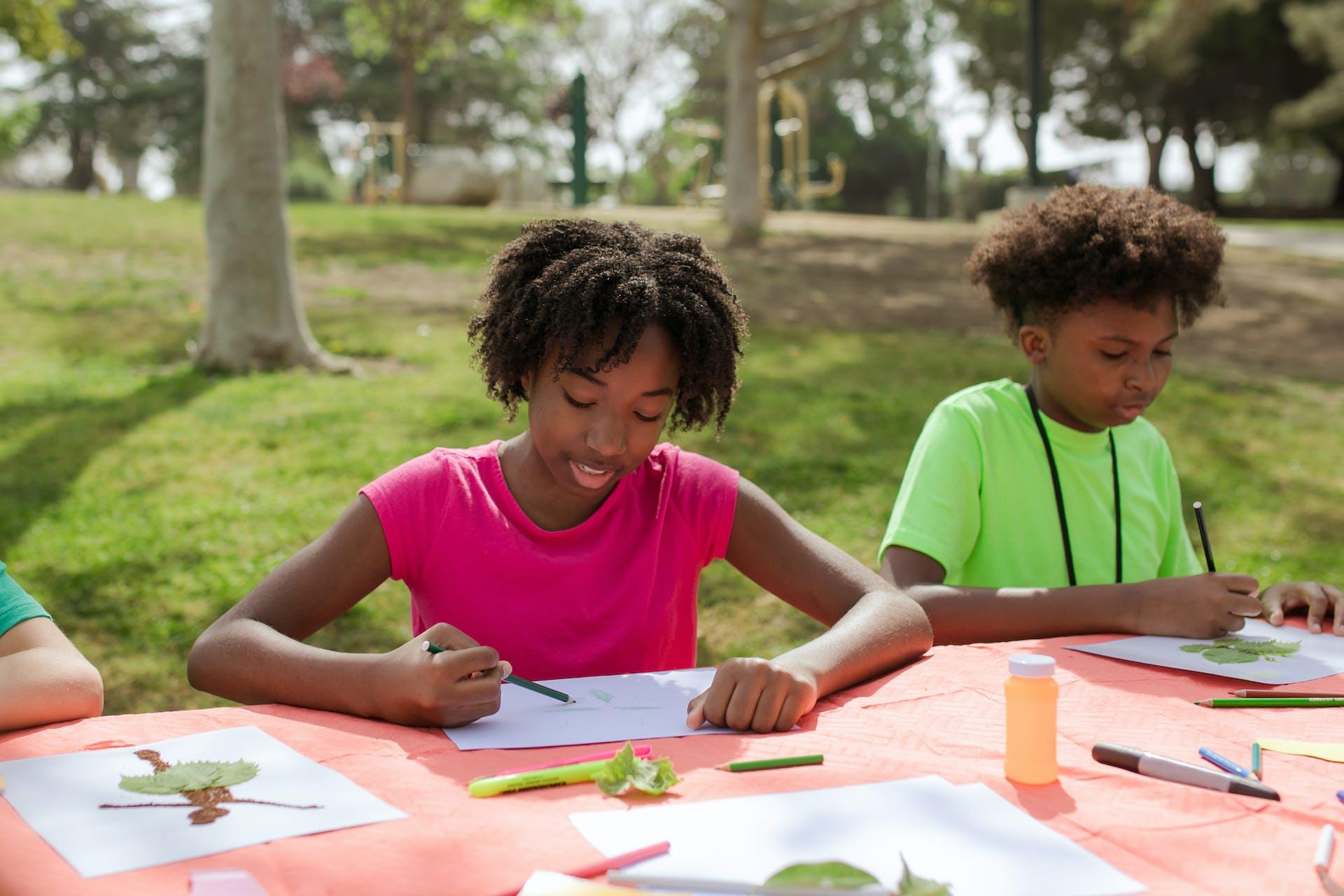 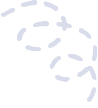 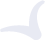 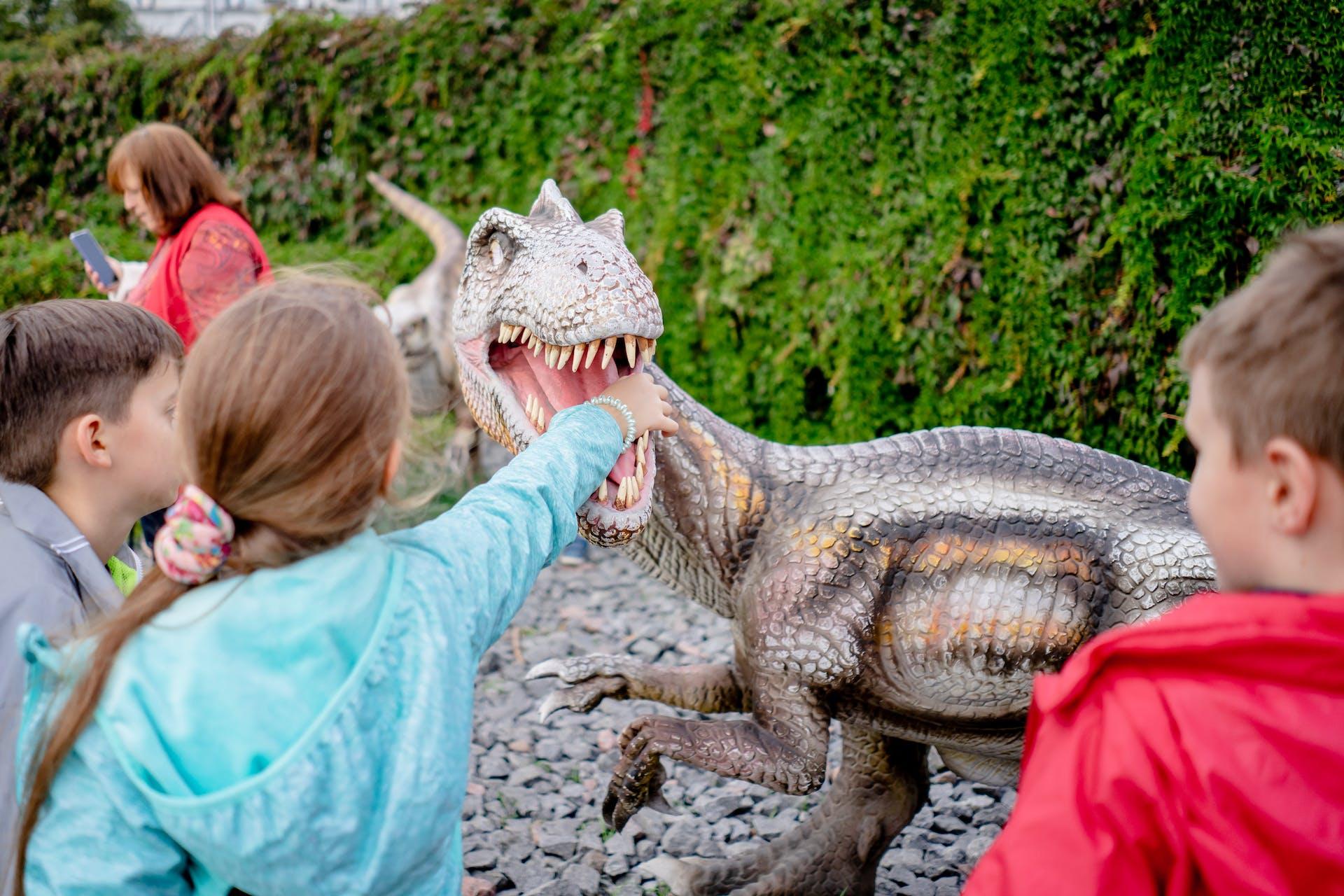 Organizer's contact information 
for inquiries.
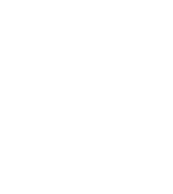 +1  615-618-2559
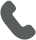 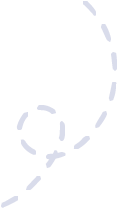 SpringFestival@mail.com
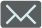 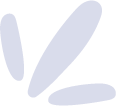 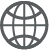 SpringFestival.com
261 Green Street, North Little Rock, Arkansas, North Little Rock
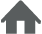 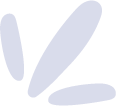 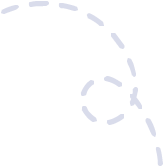 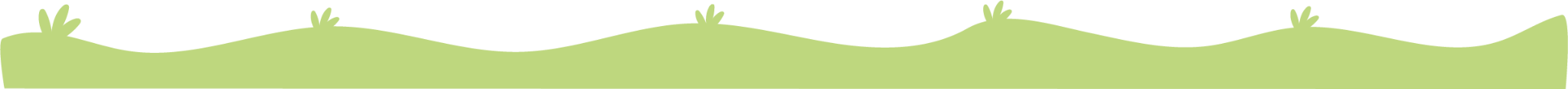 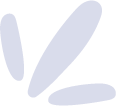 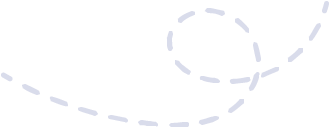 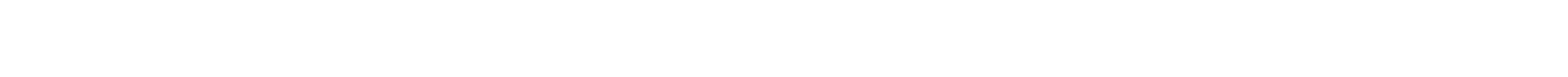 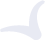 WHY 
ATTEND
ACTIVITIES
HAVE FUN
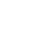 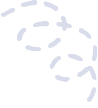 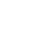 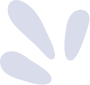 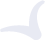 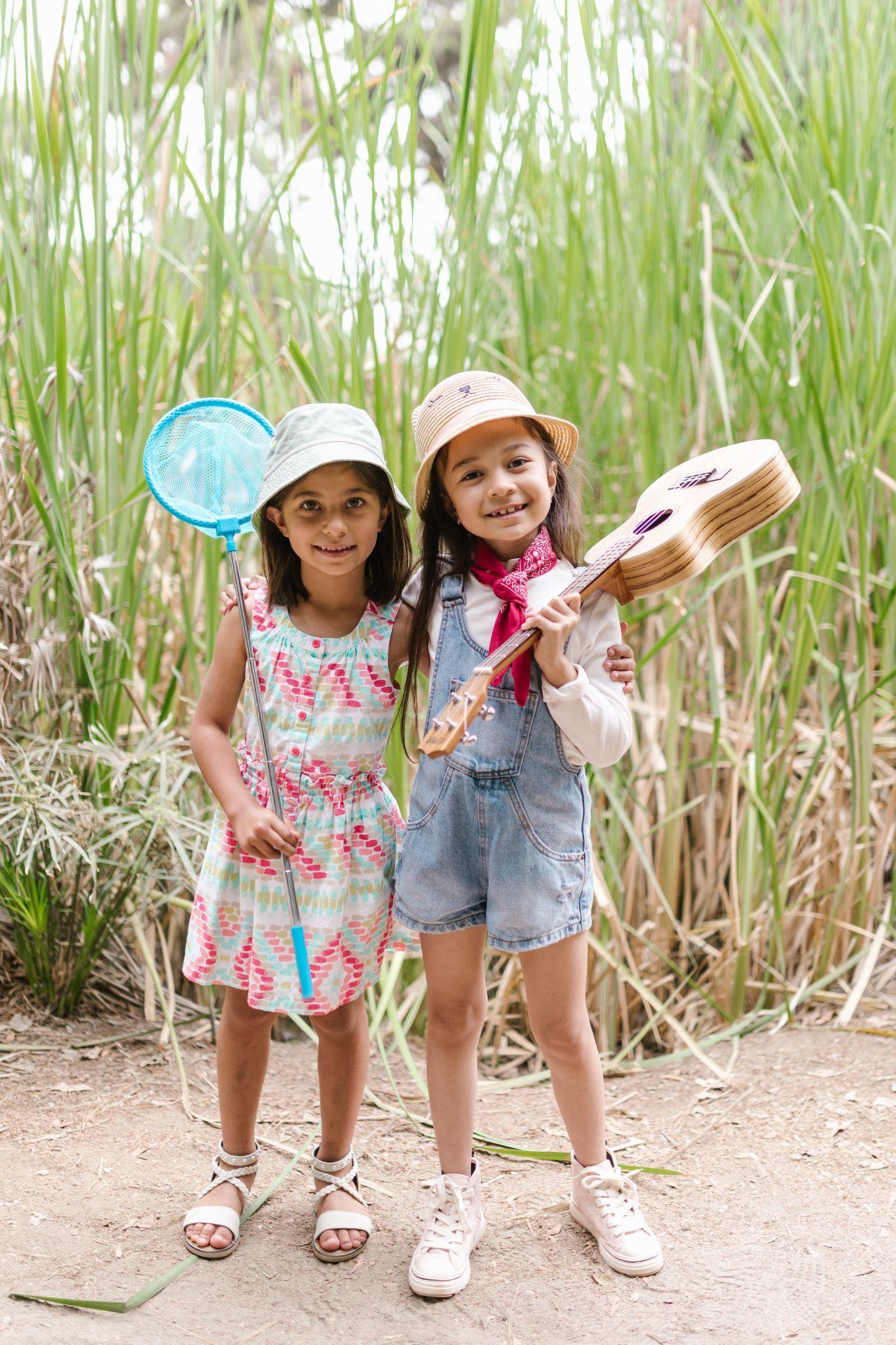 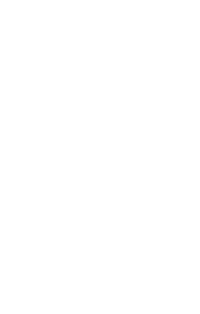 Community Spirit:
Safe and Enjoyable:
Free Admission:
Interactive Workshops:
Stage Performances:
Games and Contests:
• Come together with families from the community to celebrate the beauty of spring.
• Our festival is designed with the safety and enjoyment of your little ones in mind.
• Join the fun at no cost! Donations are welcome to support community initiatives.
• Arts and crafts, face painting, and 
DIY flower planting.
• Live shows, puppetry, and a magical storyteller.
• Egg hunts, sack races, and a costume contest.
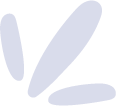 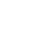 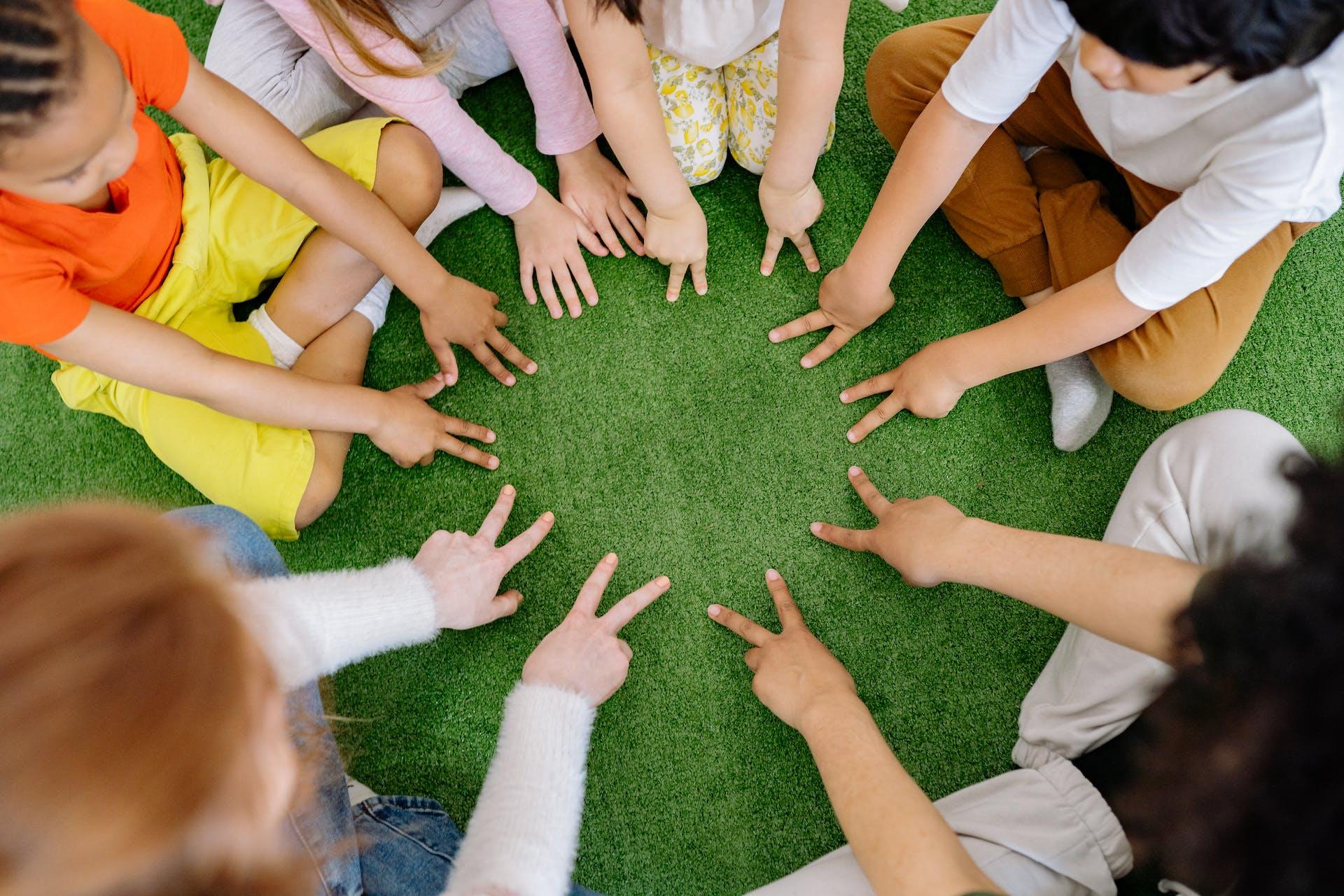 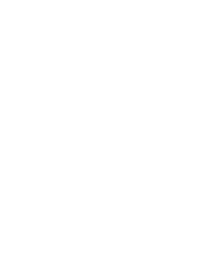 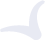 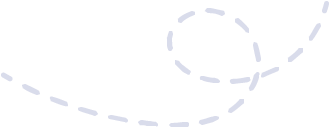 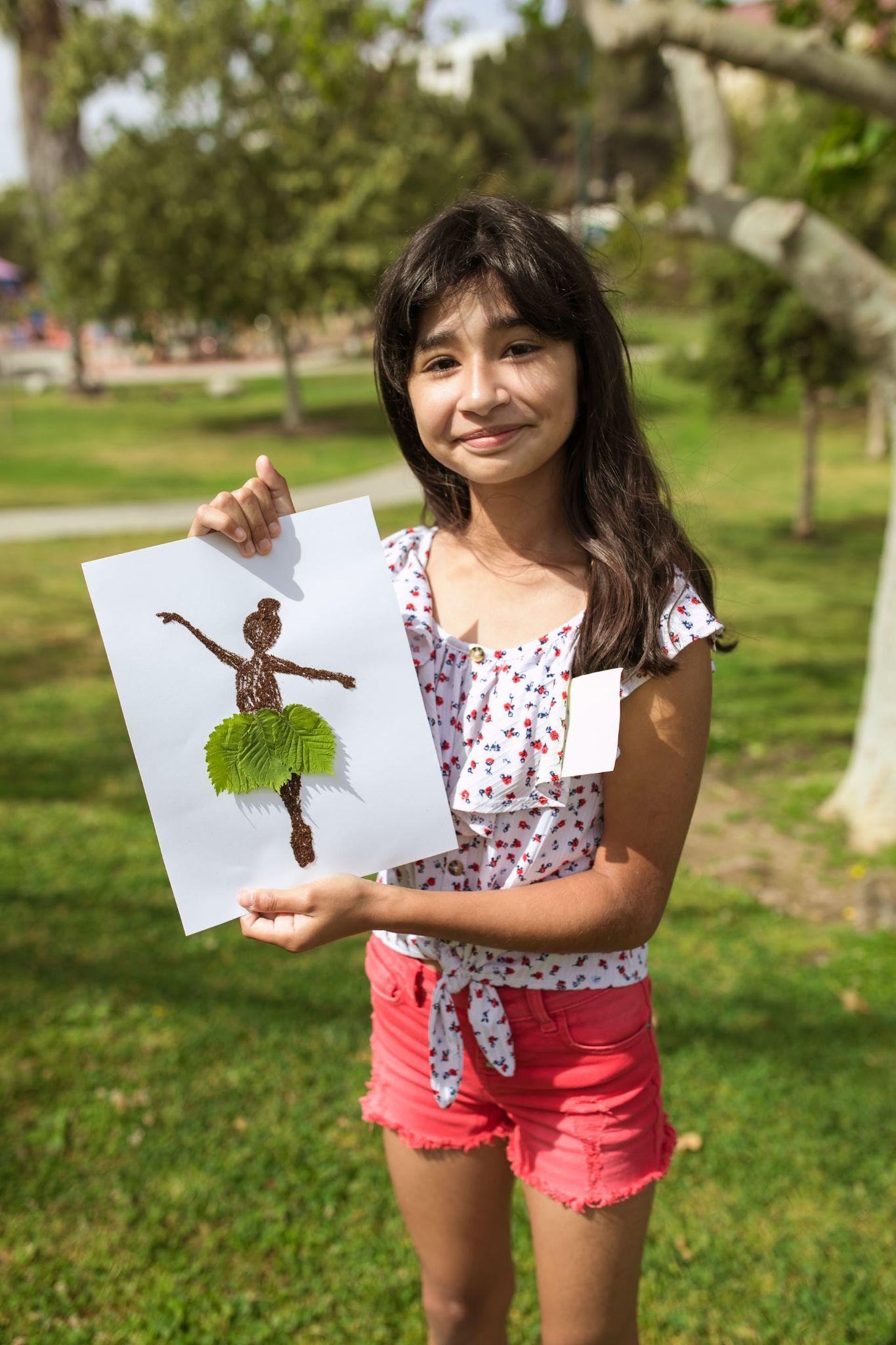 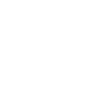 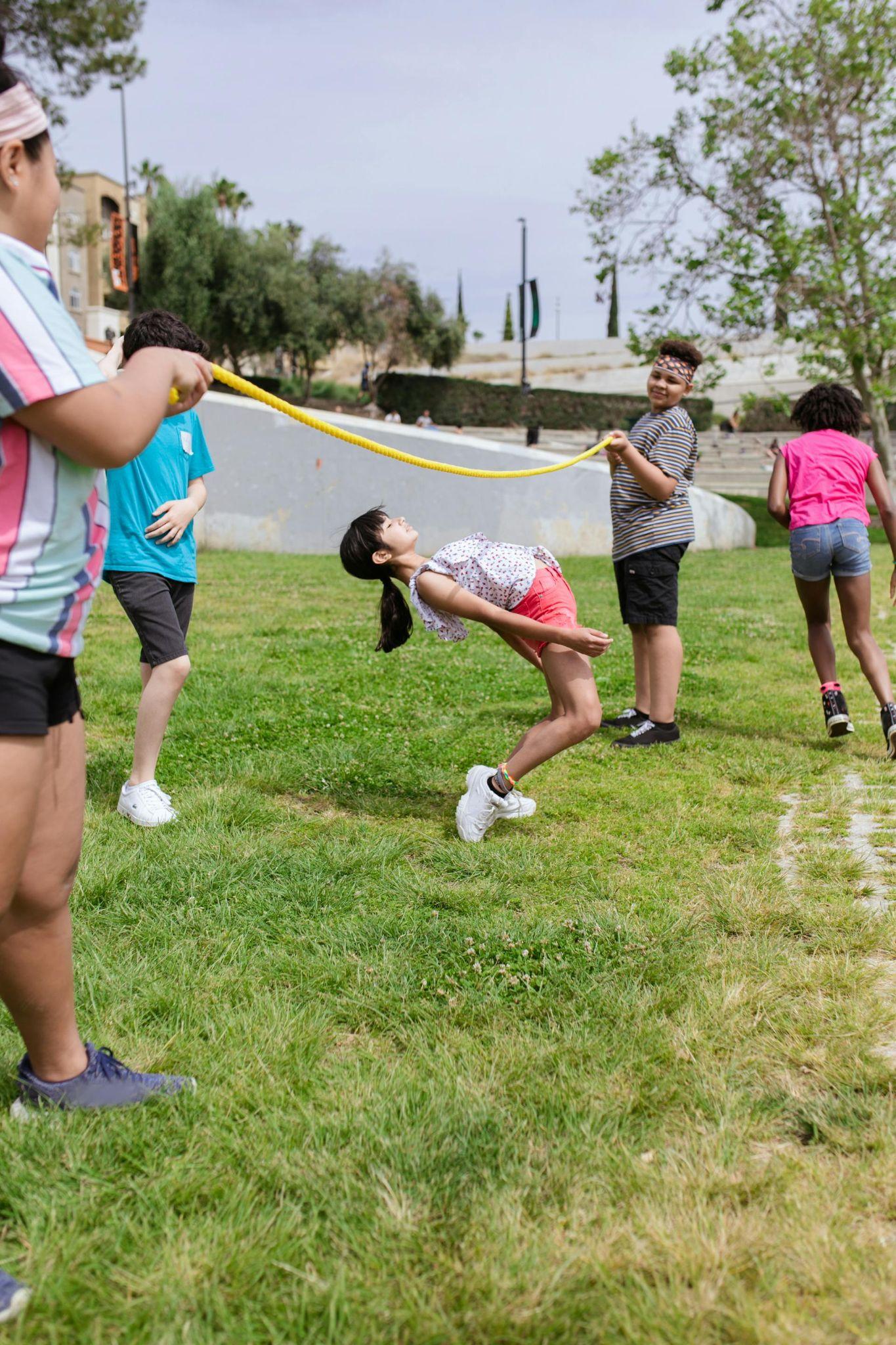 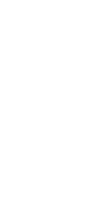 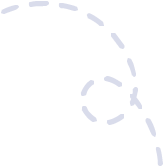 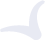 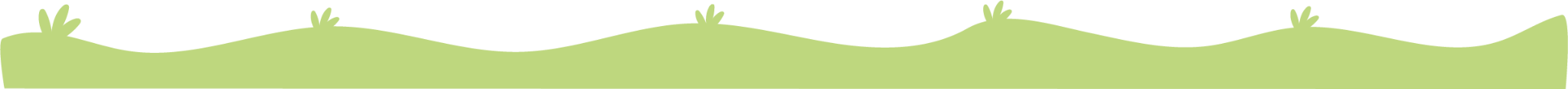